Small Business Issues -- 2013
Joe Hidalgo, CPCM, Fellow
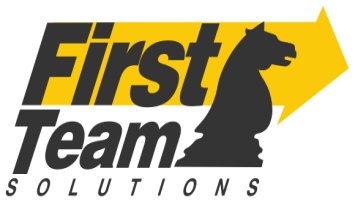 [Speaker Notes: Dale Carnegie Training® can help you manage the sweeping changes that continue to reshape the workplace. Organizations today need managers who are knowledgeable business partners skilled at managing change. As change agents, managers can play a vital role in helping their organizations remain competitive.

Rely on the following process, and you will be more effective in managing organizational change.

Be sure you have earned the right to deliver this program, are excited about the topic, and are eager to share with your audience.  

Speak from your own experiences.  Set a good example.  Help others benefit from what you have learned about managing organizational change.]
TOPICS
Taxes
Health Care
Lending
Onshoring
Skill Worker Shortage
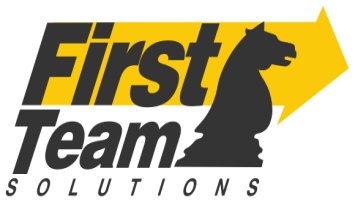 [Speaker Notes: Start by articulating a clear vision of what your organization should be. Present the vision clearly, and explain why it is important for your organization to achieve this vision.

Include a picture of the leadership skills this vision will require. For example, global thinking, strategic partnering, etc.]
SMALL BUSINESS ISSUES
Uncertainty of Economy moving forward

Budget not yet determined – fiscal cliff moved to the right

Growth anticipated at 3% for 2013

Money flow tight

Businesses operate in a risk adverse manner
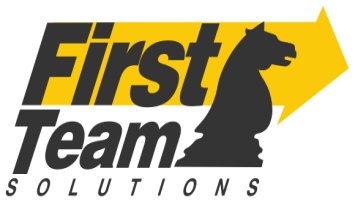 [Speaker Notes: Start by articulating a clear vision of what your organization should be. Present the vision clearly, and explain why it is important for your organization to achieve this vision.

Include a picture of the leadership skills this vision will require. For example, global thinking, strategic partnering, etc.]
SMALL BUSINESS ISSUES
Five issues for 2013

Taxes
Health Care
Lending
Onshoring
Skill Worker Shortage
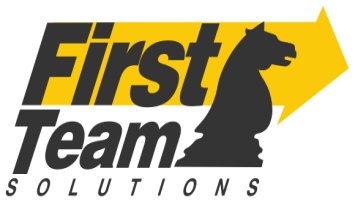 [Speaker Notes: Start by articulating a clear vision of what your organization should be. Present the vision clearly, and explain why it is important for your organization to achieve this vision.

Include a picture of the leadership skills this vision will require. For example, global thinking, strategic partnering, etc.]
SMALL BUSINESS ISSUESTaxes
Pending fight over the fiscal cliff, spending cuts and debt ceiling
 Potential subsequent ‘mini-cliffs’
 More negotiations
 More uncertainty
Personal tax rates
Sole proprietors; partners, owners S Corp
Form 1040 – Individual Return
Higher than corporate rates
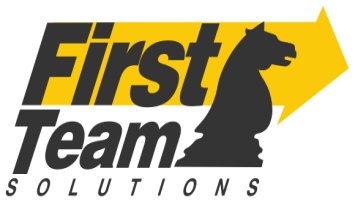 [Speaker Notes: Start by articulating a clear vision of what your organization should be. Present the vision clearly, and explain why it is important for your organization to achieve this vision.

Include a picture of the leadership skills this vision will require. For example, global thinking, strategic partnering, etc.]
SMALL BUSINESS ISSUESTaxes
Deductions on equipment purchases – reduced
Reduced by $25K from $125K
Can be changed by Congress 
Big impact on equipment investments

 While deal reached on tax cut extensions – other elements kicked in – such as more dollars taken out for  Social Security
 Impacts SB with direct sales to consumers
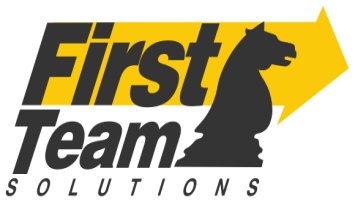 [Speaker Notes: Start by articulating a clear vision of what your organization should be. Present the vision clearly, and explain why it is important for your organization to achieve this vision.

Include a picture of the leadership skills this vision will require. For example, global thinking, strategic partnering, etc.]
SMALL BUSINESS ISSUESHealth Care
Still a lot of issues to understanding the impact of the law
Time devoted to understanding
Hire expertise to help with interpretation
 Companies > 50 persons
Required to provide affordable health care – Jan 2014
Federal and State Exchanges to be set – 2013
SB ascertain costs of insurance 
Uncertainty as to State Exchanges – and whether
 need to resort National level – all of this impact to cost
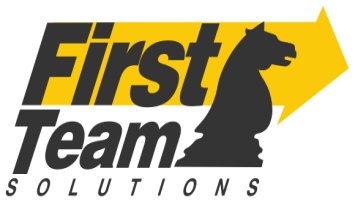 [Speaker Notes: Start by articulating a clear vision of what your organization should be. Present the vision clearly, and explain why it is important for your organization to achieve this vision.

Include a picture of the leadership skills this vision will require. For example, global thinking, strategic partnering, etc.]
SMALL BUSINESS ISSUESHealth Care
SB Owners cost benefit analysis
Purchase insurance or
Pay the $2K fine per employee or
Do not hire more than 50
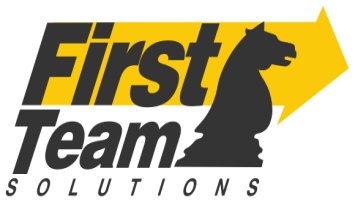 [Speaker Notes: Start by articulating a clear vision of what your organization should be. Present the vision clearly, and explain why it is important for your organization to achieve this vision.

Include a picture of the leadership skills this vision will require. For example, global thinking, strategic partnering, etc.]
SMALL BUSINESS ISSUESLending
The uncertain climate will impact borrowing
Those paying down debt since recession
Bankers tighter on approving loans
Home equity loans – a source of capital for SB – remain difficult to get since collapse of mortgage market – 2008
Good news is there is a bill anticipated to be introduced
 Double the amount of total assets that credit unions can use to lend to small businesses to 27.5 percent.
 However – increased access to capital will not happen overnight
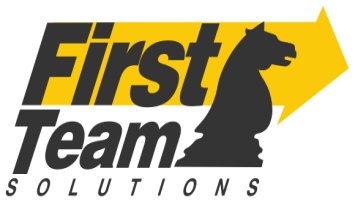 [Speaker Notes: Start by articulating a clear vision of what your organization should be. Present the vision clearly, and explain why it is important for your organization to achieve this vision.

Include a picture of the leadership skills this vision will require. For example, global thinking, strategic partnering, etc.]
SMALL BUSINESS ISSUESOnshoring
Onshoring to pick up speed in 2013
Manufacturing overseas – coming back
Apple, Inc. moving Mac manufacturing back to US next year
SB already making the switch – majority of US manufacturing is SB
Reasons why -- 
China becoming more of a middle class country
Wages rising—more expensive
Cost of fuel, transportation, logistics
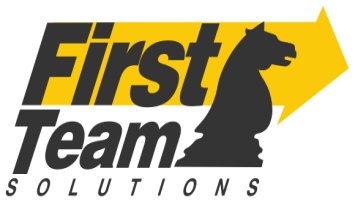 [Speaker Notes: Start by articulating a clear vision of what your organization should be. Present the vision clearly, and explain why it is important for your organization to achieve this vision.

Include a picture of the leadership skills this vision will require. For example, global thinking, strategic partnering, etc.]
SMALL BUSINESS ISSUESSkill Worker Shortage
Those SB that can hire and want to hire – cannot
Difficulty finding folks with the right tech skill sets
Manufacturing requires high tech skill sets 
Plants producing parts for aircraft – machinery
Training required – but training takes time – even years to develop the proficiency necessary
Demand may outstrip availability for the near term
Example – producing metal molds to create auto dashboards – machinists must know the cutting edge processes and equipment to produce the molds
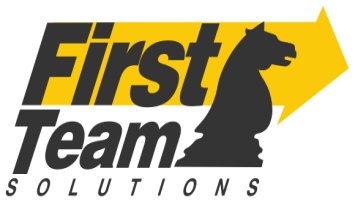 [Speaker Notes: Start by articulating a clear vision of what your organization should be. Present the vision clearly, and explain why it is important for your organization to achieve this vision.

Include a picture of the leadership skills this vision will require. For example, global thinking, strategic partnering, etc.]
SMALL BUSINESS ISSUESCONCLUSION
Taxes
Health Care
Lending
Onshoring
Skill Worker Shortage
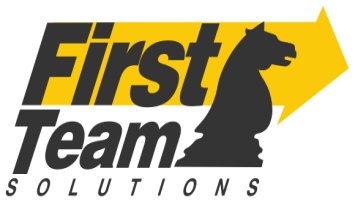 [Speaker Notes: Start by articulating a clear vision of what your organization should be. Present the vision clearly, and explain why it is important for your organization to achieve this vision.

Include a picture of the leadership skills this vision will require. For example, global thinking, strategic partnering, etc.]
QUESTIONS?
Joseph A. Hidalgo Jr. CPCM
firstteam66@bellsouth.net
FIRST TEAM Solutions, LLC
	256-603-4353
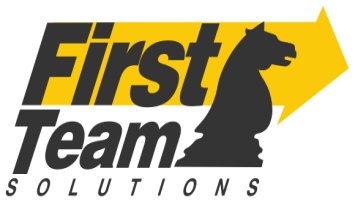 [Speaker Notes: Start by articulating a clear vision of what your organization should be. Present the vision clearly, and explain why it is important for your organization to achieve this vision.

Include a picture of the leadership skills this vision will require. For example, global thinking, strategic partnering, etc.]